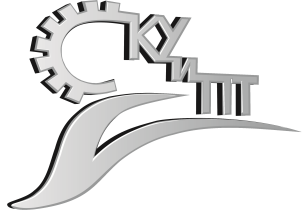 ГПОУ ЯО Ярославский колледж управления и профессиональных технологий
СИСТЕМА ТЕСТИРОВАНИЯ ЗНАНИЙ ОБУЧАЮЩИХСЯ КАК СРЕДСТВО ОЦЕНИВАНИЯ РЕЗУЛЬТАТОВ ДИСТАНЦИОННОГО ОБУЧЕНИЯ
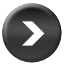 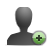 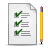 И.В. Колесова
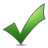 +7(4852) 55 19 66
Zav_IV@mail.ru
+7(905) 635 20 41
dist-yakuipt@mail.ru
заместитель директора по ИМР
ГПОУ ЯО ЯКУиПТ
150042, г. Ярославль, Тутаевское шоссе, д. 31а, тел./факс. +7 (4852) 55-19-66, www.ytuipt.ru,  E-mail: ytuipt@yandex.ru
1
МЕТОДИЧЕСКИЕ ЦЕЛИ ИСПОЛЬЗОВАНИЯ СИСТЕМ ТЕСТИРОВАНИЯ ЗНАНИЙ
Контроль знаний обучающихся
Тренировка и самоподготовка обучающихся в процессе усвоения учебного материала
 Высвобождение учебного времени, за счет выполнения системой всех рутинных видов работ
Самоконтроль с последующей коррекцией своих знаний
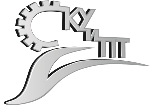 ГПОУ ЯО ЯКУиПТ
150042, г. Ярославль, Тутаевское шоссе, д. 31а, тел./факс. +7 (4852) 55-19-66, www.ytuipt.ru,  E-mail: ytuipt@yandex.ru
2
СИСТЕМА ТЕСТИРОВАНИЯ ЗНАНИЙ как вид ЭОИ
применительно к системе обучения в целом
ОЭИ, предназначенные для использования в традиционной системе обучения в соответствии со стандартами и программами Министерства образования РФ по данному учебному предмету (предметной области)
ОЭИ, предназначенные для факультативной работы, углубления знаний по предмету
ОЭИ – домашние репетиторы
ОЭИ, контролирующие и оценивающие результаты учебной деятельности
ОЭИ справочного и энциклопедического характера
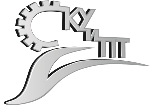 ГПОУ ЯО ЯКУиПТ
150042, г. Ярославль, Тутаевское шоссе, д. 31а, тел./факс. +7 (4852) 55-19-66, www.ytuipt.ru,  E-mail: ytuipt@yandex.ru
3
СИСТЕМА ТЕСТИРОВАНИЯ ЗНАНИЙ как вид ЭОИ
по методическому назначению
обучающие (сообщают знания, формируют умения, навыки учебной или практической деятельности, обеспечивая необходимый уровень усвоения) 
тренажеры (предназначены для отработки разного рода умений и навыков, повторения или закрепления пройденного материала)
контролирующие (предназначены для контроля или самоконтроля уровня овладения учебным материалом)
информационно-поисковые и информационно-справочные (сообщают сведения, формируют умения и навыки по систематизации информации)
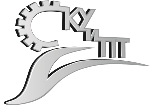 ГПОУ ЯО ЯКУиПТ
150042, г. Ярославль, Тутаевское шоссе, д. 31а, тел./факс. +7 (4852) 55-19-66, www.ytuipt.ru,  E-mail: ytuipt@yandex.ru
4
СИСТЕМА ТЕСТИРОВАНИЯ ЗНАНИЙ как вид ЭОИ
по дидактической нацеленности
на 
 формирование знаний
 сообщение сведений
 формирование умений
 закрепление знаний
 контроль уровня обученности
 обобщение
 совершенствование ЗУН
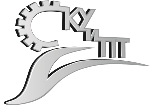 ГПОУ ЯО ЯКУиПТ
150042, г. Ярославль, Тутаевское шоссе, д. 31а, тел./факс. +7 (4852) 55-19-66, www.ytuipt.ru,  E-mail: ytuipt@yandex.ru
5
СИСТЕМА ТЕСТИРОВАНИЯ ЗНАНИЙ как вид ЭОИ
по технологии ее распространения
локальная – электронное издание, предназначенное для локального использования и выпускающееся в виде определенного количества идентичных экземпляров (тиража) на переносимых машиночитаемых носителях
сетевая – электронное издание, доступное потенциально неограниченному кругу пользователей через телекоммуникационные сети 
комбинированная – электронное издание, которое может использоваться как в качестве локального, так и в качестве сетевого ОЭИ
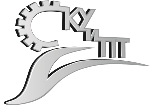 ГПОУ ЯО ЯКУиПТ
150042, г. Ярославль, Тутаевское шоссе, д. 31а, тел./факс. +7 (4852) 55-19-66, www.ytuipt.ru,  E-mail: ytuipt@yandex.ru
6
ОСНОВНЫЕ ПАРАМЕТРЫ-КРИТЕРИИ, ХАРАКТЕРИЗУЮЩИЕ СИСТЕМУ ТЕСТИРОВАНИЯ
тип электронного издания
предметная или образовательная область
рекомендуемый уровень образования
рекомендуемые типы образовательного процесса
рекомендуемая форма образовательного процесса
специфика аудитории
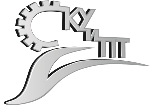 ГПОУ ЯО ЯКУиПТ
150042, г. Ярославль, Тутаевское шоссе, д. 31а, тел./факс. +7 (4852) 55-19-66, www.ytuipt.ru,  E-mail: ytuipt@yandex.ru
7
ТИПЫ ОБРАЗОВАТЕЛЬНЫХ ЭЛЕКТРОННЫХ ИЗДАНИЙ
электронные информационные продукты
электронные представления бумажных изданий и информационных материалов
программные продукты 
инструментальные средства для создания электронных средств обучения 
электронные средства обучения
комплексные и вспомогательные средства
средства психофизиологического тестирования (?)
Internet-ресурсы
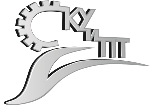 ГПОУ ЯО ЯКУиПТ
150042, г. Ярославль, Тутаевское шоссе, д. 31а, тел./факс. +7 (4852) 55-19-66, www.ytuipt.ru,  E-mail: ytuipt@yandex.ru
8
ПРЕДМЕТНАЯ ИЛИ ОБРАЗОВАТЕЛЬНАЯ ОБЛАСТЬ
классификация, построена по тематическим направлениям общего и профессионального образования
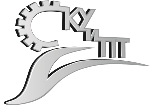 ГПОУ ЯО ЯКУиПТ
150042, г. Ярославль, Тутаевское шоссе, д. 31а, тел./факс. +7 (4852) 55-19-66, www.ytuipt.ru,  E-mail: ytuipt@yandex.ru
9
УРОВНИ ОБРАЗОВАНИЯ
Дошкольное образование 
Общее образование 
начальное общее 
основное общее 
среднее общее
Профессиональное образование 
программы ППКРС 
программы ППССЗ
высшее 
послевузовское
Дополнительное образование 
дополнительное образование для детей 
переподготовка и повышение квалификации
Образование для лиц с ограниченными возможностями здоровья (инвалидов)
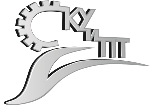 ГПОУ ЯО ЯКУиПТ
150042, г. Ярославль, Тутаевское шоссе, д. 31а, тел./факс. +7 (4852) 55-19-66, www.ytuipt.ru,  E-mail: ytuipt@yandex.ru
10
ТИПЫ ОБРАЗОВАТЕЛЬНОЙ ДЕЯТЕЛЬНОСТИ
Очная 
Очно-заочная 
Заочная
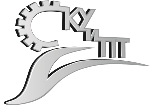 ГПОУ ЯО ЯКУиПТ
150042, г. Ярославль, Тутаевское шоссе, д. 31а, тел./факс. +7 (4852) 55-19-66, www.ytuipt.ru,  E-mail: ytuipt@yandex.ru
11
ФОРМЫ ОБРАЗОВАТЕЛЬНОЙ ДЕЯТЕЛЬНОСТИ
Лекции 
Семинары 
Практические занятия 
Лабораторные занятия 
Учебная научно-исследовательская работа
Педагогическое измерение и контроль, зачеты и экзамены 
Самостоятельная учебная деятельность 
Курсовое и дипломное проектирование
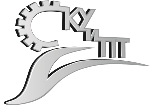 ГПОУ ЯО ЯКУиПТ
150042, г. Ярославль, Тутаевское шоссе, д. 31а, тел./факс. +7 (4852) 55-19-66, www.ytuipt.ru,  E-mail: ytuipt@yandex.ru
12
СПЕЦИФИКА АУДИТОРИИ
Абитуриенты
Студенты
Исследователи 
Менеджеры
Преподаватели
Учащиеся
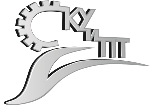 ГПОУ ЯО ЯКУиПТ
150042, г. Ярославль, Тутаевское шоссе, д. 31а, тел./факс. +7 (4852) 55-19-66, www.ytuipt.ru,  E-mail: ytuipt@yandex.ru
13
ТЕХНИКО-ТЕХНОЛОГИЧЕСКИЕТРЕБОВАНИЯ К СИСТЕМЕ ТЕСТИРОВАНИЯ
Функционирования ОЭИ в средах Интернет, MS Windows, Linux…
Функционирования в локальном (на внешних носителях информации) и в сетевом режиме
Максимального использования современных средств мультимедиа и телекоммуникационных технологий
Надежности и устойчивой работоспособности
Гетерогенности (устойчивой работы на различных компьютерных и других аналогичных им средствах, предусмотренных спецификацией ОЭИ) – планшеты, смартфоны и пр.
Устойчивости к дефектам
Наличия защиты от несанкционированных действий пользователей
Эффективного и оправданного использования ресурсов (нагрузка на сервер минимальна и не критична)
Тестируемости
Простоты, надежности и полноты инсталляции и деинсталляции
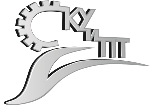 ГПОУ ЯО ЯКУиПТ
150042, г. Ярославль, Тутаевское шоссе, д. 31а, тел./факс. +7 (4852) 55-19-66, www.ytuipt.ru,  E-mail: ytuipt@yandex.ru
14
ИНСТРУМЕНТАЛЬНЫЕ СРЕДСТВА ДЛЯ СОЗДАНИЯ СИСТЕМЫ ТЕСТИРОВАНИЯ ЗНАНИЙ
в составе Moodle
StartExam (OpenTest)
IINDIGO
Academic tests
Айрен
Ispring
MyTestXPro
x-TLS
Let’s test
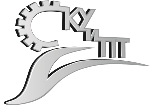 ГПОУ ЯО ЯКУиПТ
150042, г. Ярославль, Тутаевское шоссе, д. 31а, тел./факс. +7 (4852) 55-19-66, www.ytuipt.ru,  E-mail: ytuipt@yandex.ru
15
CРАВНИТЕЛЬНЫЙ АНАЛИЗ СИСТЕМ ТЕСТИРОВАНИЯ ЗНАНИЙ
основные виды тестовых вопросов: вопросы с выбором одного или нескольких вопросов, 
вопросы с открытым ответом (ввод ответа в текстовое поле), 
задания на установление порядка следования и соответствия
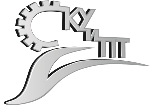 ГПОУ ЯО ЯКУиПТ
150042, г. Ярославль, Тутаевское шоссе, д. 31а, тел./факс. +7 (4852) 55-19-66, www.ytuipt.ru,  E-mail: ytuipt@yandex.ru
16
ДОСТОИНСТВА СИСТЕМЫ ТЕСТИРОВАНИЯ ЗНАНИЙ Айрен
бесплатная программа, позволяющая создавать тесты и проводить тестирование в локальной сети, через интернет или на отдельных компьютерах
не требует установки программного обеспечения, нужен только ПК или смартфон с выходом в Интернет
если нет выхода в интернет, возможно генерирование теста в .exe-файл с последующей локальной загрузкой в виде автономных исполняемых файлов, которые можно раздать обучающимся для прохождения тестирования без использования сети и без сохранения результатов.
тесты могут включать в себя задания различных типов: с выбором одного или нескольких верных ответов, с вводом ответа с клавиатуры, на установление соответствия, на упорядочение и на классификацию
по каждому тесту или вопросу может быть задана отдельная система статистики
https://irenproject.ru/
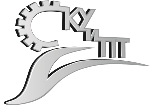 ГПОУ ЯО ЯКУиПТ
150042, г. Ярославль, Тутаевское шоссе, д. 31а, тел./факс. +7 (4852) 55-19-66, www.ytuipt.ru,  E-mail: ytuipt@yandex.ru
17
ДОСТОИНСТВА СИСТЕМЫ ТЕСТИРОВАНИЯ ЗНАНИЙ Айрен
возможность доработки модулей программы и интегрирования своих собственных блоков в программу – возможность внедрения модулей кода в используемое программное обеспечение
при сетевом тестировании преподаватель видит на своем компьютере подробные сведения об успехах каждого из учащихся. По окончании работы эти данные сохраняются в архиве, где их в дальнейшем можно просматривать и анализировать с помощью встроенных в программу средств.
тесты для контроля знаний и умений
обучающее тестирование для подготовки
полная статистика по учащимся и группам
предотвращение списывания
мощный инструмент контроля и мотивации обучающихся

https://irenproject.ru/
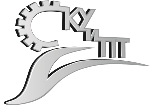 ГПОУ ЯО ЯКУиПТ
150042, г. Ярославль, Тутаевское шоссе, д. 31а, тел./факс. +7 (4852) 55-19-66, www.ytuipt.ru,  E-mail: ytuipt@yandex.ru
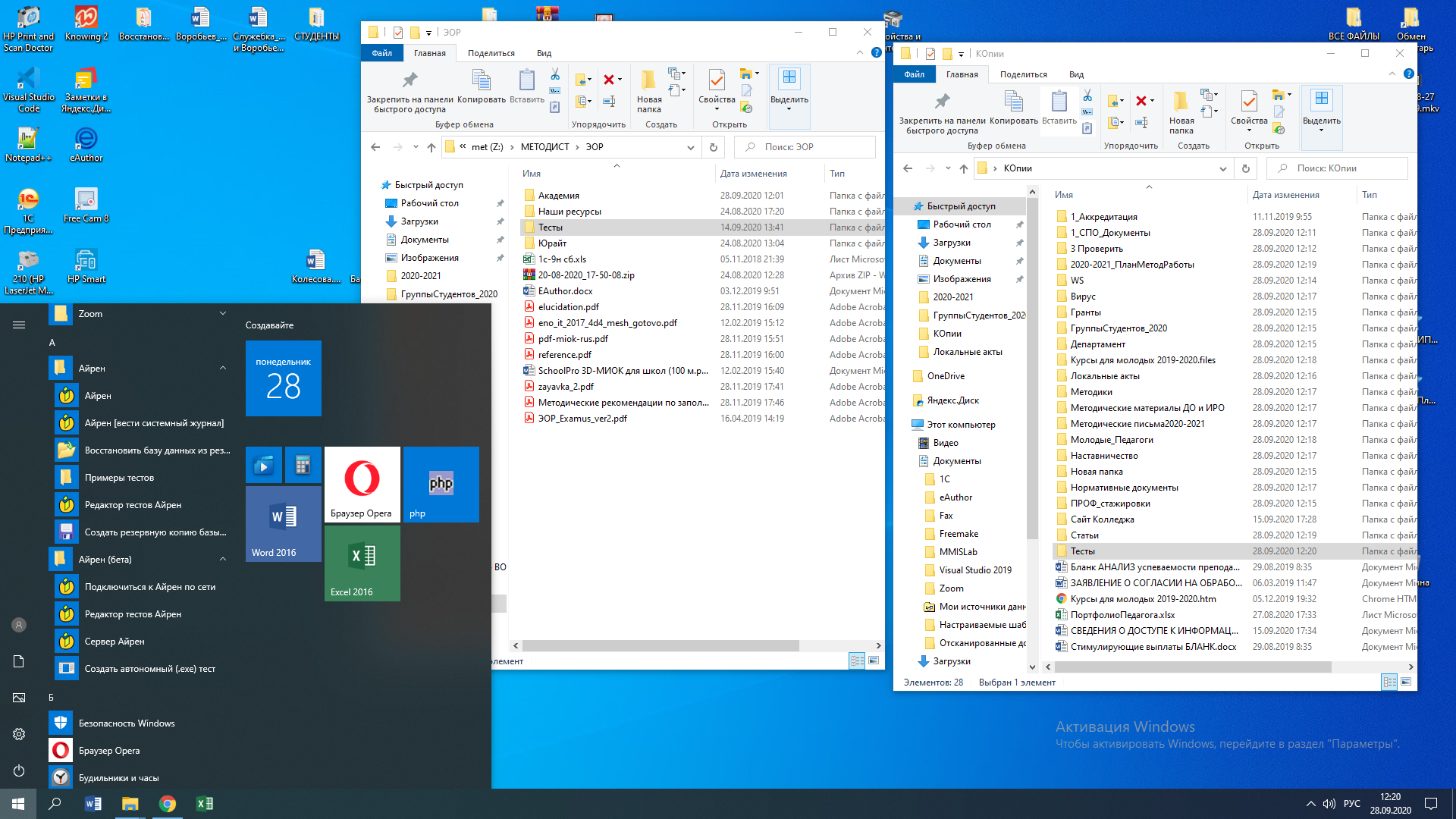 18
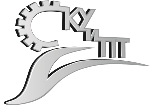 ГПОУ ЯО ЯКУиПТ
150042, г. Ярославль, Тутаевское шоссе, д. 31а, тел./факс. +7 (4852) 55-19-66, www.ytuipt.ru,  E-mail: ytuipt@yandex.ru
24
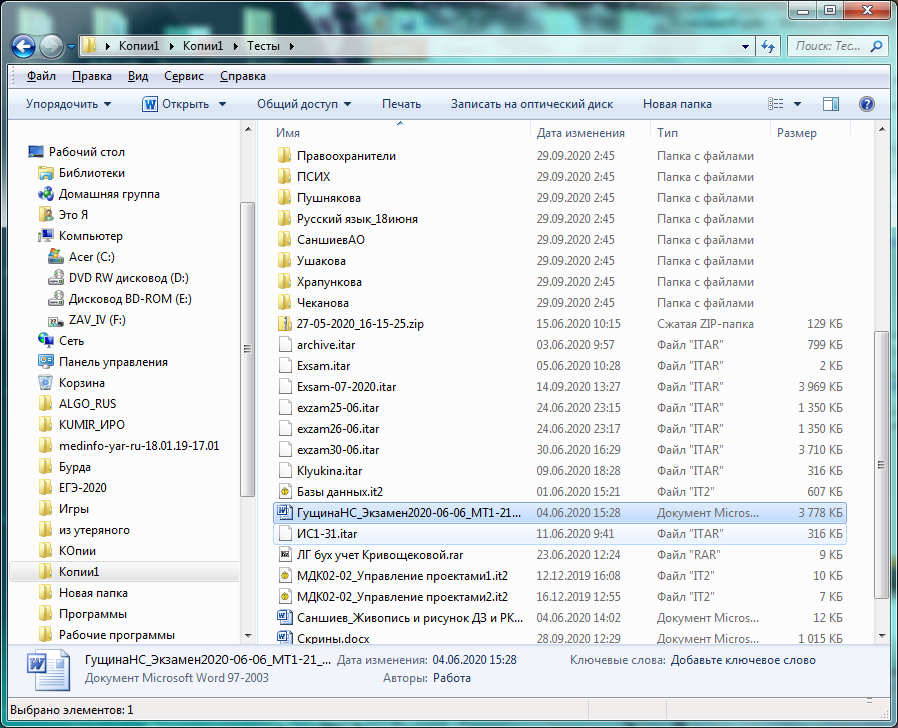 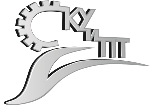 ГПОУ ЯО ЯКУиПТ
150042, г. Ярославль, Тутаевское шоссе, д. 31а, тел./факс. +7 (4852) 55-19-66, www.ytuipt.ru,  E-mail: ytuipt@yandex.ru
25
КОМПЛЕКСНАЯ ЭКСПЕРТИЗА ОЭИ
техническая экспертиза педагогом-автором
педагогическая экспертиза педагогами ЦМК

психолого-педагогическая экспертиза
техническая экспертиза
эргономическая экспертиза
формирование итогового заключения
зам.директора по ИМР, методист
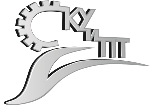 ГПОУ ЯО ЯКУиПТ
150042, г. Ярославль, Тутаевское шоссе, д. 31а, тел./факс. +7 (4852) 55-19-66, www.ytuipt.ru,  E-mail: ytuipt@yandex.ru
28
ИНСТРУКЦИИ СТУДЕНТАМ
ИНСТРУКЦИЯ по работе в системе
ИНСТРУКЦИЯ к экзамену (ПР_3курс_30-06-2020)
ИНСТРУКЦИЯ к экзамену (Русский Язык, 1 курс) – 12 групп х 25 студентов (порядка 300 студентов единовременно)
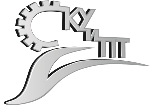 ГПОУ ЯО ЯКУиПТ
150042, г. Ярославль, Тутаевское шоссе, д. 31а, тел./факс. +7 (4852) 55-19-66, www.ytuipt.ru,  E-mail: ytuipt@yandex.ru
Поздравляем с 
	наступающими
		 праздниками!
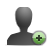 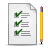 И.В.Колесова
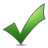 +7(4852) 55 19 66
Zav_IV@mail.ru
+7(905) 635 20 41
dist-yakuipt@mail.ru
заместитель директора по ИМР
ГПОУ ЯО ЯКУиПТ
150042, г. Ярославль, Тутаевское шоссе, д. 31а, тел./факс. +7 (4852) 55-19-66, www.ytuipt.ru,  E-mail: ytuipt@yandex.ru